URHEILUKENTÄN TYÖMAA-ALUE
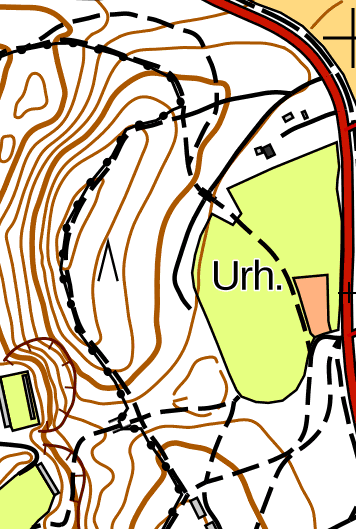 ESTERATA KÄYTETTÄVISSÄ, 
KULKU PAROLANNUMMENTIEN YLI,
 EI KUITENKAAN PARKKIPAIKAN KAUTTA
TYÖMAA-ALUE, COOPER-KENTÄN PARKKIPAIKKA JA URHEILUKENTÄN YMPÄRISTÖ AIDATTU URAKOITSIJOIDEN KÄYTTÖÖN
MAANSIIRTOKONEIDEN REITTI
AMPUMARADOILLE 1 JA 2
KUNTORADAN KIERTOREITTI
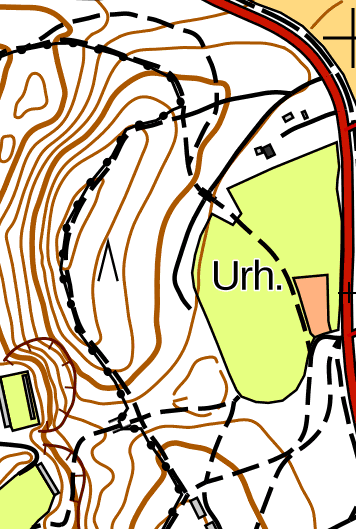 PUOMI JA KIELTOTAULU
KIERTOREITTI
PUOMI JA KIELTOTAULU